Elektronické informační zdroje (VIKBA25)
5. Open access ve vědeckém publikování
Martin Krčál
Kurz pro studenty ISK FF MU
Brno, 9. listopadu 2018
Tradiční formy vědecké komunikace
Základní otázky
Proč publikujeme?
Jaké jsou uznávané komunikační kanály?
Proč publikujeme
prezentace vlastních výsledků
potvrzení výsledků (konfrontace)
získání prestiže
získání financí na další výzkum
důležitá citovanost v odborných impaktovaných časopisech
spolupráce s jinými vědci
hledáme partnery pro výzkum a granty
sdílení znalostí a zkušeností = možnost posunout se rychle dál
Komunikační kanály
odborné impaktované a recenzované časopisy
konference (příspěvky ve Scopusu)
zdlouhavý proces
i několik let
recenzní řízení
kvalita recenzentů
kvalita časopisů
Je to efektivní??? Nejde měřit kvalita i jinak??? Jde proces zrychlit???
A co další zdroje???
sledovat lze také:
blogy
sociální sítě (FB, Twitter)
webové stránky projektů, škol
…
Je citovanost/impakt jediným znakem kvality???
užití/stažení FT (usage), zobrazení (views), záložkování (captures, např. Delicious.com), odkazování (linking), sledování (follows), zmínky na sociálních sítích (mentions) apod.
Problémy tradičního publikování
finanční náročnost pro výzkumné instituce
vědci z univerzit publikují v prestižních časopisech
výzkum financují univerzity
univerzity si platí za přístup k EIZ
finanční náročnost pro vydavatele
náklady na recenzní řízení
náklady na sazbu a vytištění
provozování e-publikačních systémů
administrativa
Open access
Open access
= otevřený přístup
model vědecké komunikace
zajišťuje trvalý, okamžitý, efektivní a bezplatný přístup k výsledkům vědy a výzkumu
plné texty
kvalitní informační online zdroje
prostřednictvím internetu
Postavení autora v OA
neočekává odměnu
souhlasí s volným šířením
čtení, stahování, kopírování, tisk, odkazování na FT, indexace metadat i sběr FT, další šíření bez legislativních, finančních a technických omezení
práva autora
uvedení autorství
dodržení integrity dokumentů
dokumenty budou šířeny zdarma
Výhody
rychlé zveřejnění výsledků V&V
bezplatný přístup k FT, e-zdrojům a datům
např. také open data v katalozích
statistická data z výzkumů – lze je ověřit, nový pohled na data, rozšíření původního výzkumu,…
větší sdílení informací a znalostí ve společnosti
ne jen instituce, které si to mohou zaplatit
Výhody
větší dopad na vědeckou komunitu
vyšší kvalita publikování – více kritiků
lepší vyhledatelnost
větší citovanost v OA
sledování dopadu na internetu
statistiky stažení,…
Nevýhody
nutno zajistit financování
nutnost ověření autorských a vydavatelských práv
Creative Commons
možná nižší kvalita některých článků
nutno více ověřovat zdroje
možná nižší kvalita recenzního hodnocení
recenzent není hodnocen, ale má přístup k nejnovějším poznatkům výzkumu
Historie OA
diskuze již v 60. a 70. letech
chyběla vhodná platforma = internet
přesto některé dokumenty publikovány v online režimu
90. léta – rozvoj myšlenky OA
1985 - Nařízení o národní bezpečnosti 189 = základní výzkum zdarma, pokud je to možné (USA)
první časopisy (Psycoloquy - APA)
první repozitáře (ArXiv – preprinty fyzika)
2000 – boom OA
3B iniciativy (Budapešť, Bethesda, Berlín)
Budapešťská iniciativa (2002)
setkání Open society institute v prosinci 2001
poprvé zazněl pojem OA
cílem vymyslet strategii efektivního publikování za využití online prostředí
podpora rozvoje V&V
představeno na pravidelném setkání OSI v roce 2002
Budapešťská iniciativa otevřeného přístupu (Budapešť Open Access Initiative - BOAI)
Budapešťská iniciativa (2002)
self-archivace dokumentů v otevřených repozitářích
autoři vkládají své texty do OA repozitářů (např. OAR domovské instituce)
publikování v otevřených časopisech
vědci publikují v časopisech, které jsou dostupné zdarma
Prohlášení z Bethesdy (2003)
konference odborníků na vědecké publikování v Bethesdy (USA)
pořádal Howard Hughes Medical Institute
cíl: jak využít OA v praxi
vymezení pojmu OA
definování spolupráce mezi autory, vědecko-výzkumnými institucemi, grantovými agenturami, nakladateli a dalšími institucemi
definovány postupy rozvoje OA u všech výše uvedených skupin
Berlínská deklarace (2003)
Berlínská deklarace o otevřeném přístupu k informacím v přírodních a humanitních vědách
internet
= důležitá součást procesu publikování
= nepostradatelný nástroj rozvoje V&V
open access = komplexní zdroj lidského vědění a kulturního dědictví, který byl schválen vědeckou komunitou
udržitelnost = obsah i software zdarma
Berlínská deklarace (2003)
signatáři v ČR:
Grantová agentura ČR (2008)
Akademie věd ČR (2008)
Masarykova univerzita (2009)
Akademické sdružení MAGNANIMITAS  (2011)
AKVŠ ČR (2012)
Vysoká škole ekonomická v Praze  (2012)
Univerzita Karlova v Praze (2013)
Výzkumný ústav komunikace v umění (2013)
Vysoké učení technické v Brně (2013)
Zdroj: http://www.openaccess.cz/cs/iniciativa/
Dvě cesty publikování v OA
Zelená cesta (Green road)
autoři vkládá svůj text do OA repozitáře pro autoarchivaci
preprinty, postprinty
texty nemusely projít recenzním řízením  různá kvalita
často nejsou redakčně upraveny
nutné svolení vydavatele
uživatel má k textu okamžitý přístup zdarma
Zelená cesta (Green road)
druhy repozitářů
institucionální – repozitář instituce (např. Repozitář.cz)
předmětový – oborový repozitář (např. PubMed Central)
osobní stránky – na webu nebo profilu autora (např. ResearchGate)
Zlatá cesta (Gold road)
základním nástroj komunikace = vědecký časopis
vydavatel financuje
recenzní řízení
úpravu formální stránky textu
jazykové úpravy
výstupy v OA časopisech
vydavatel musí najít finance
univerzity, vláda, grantové prostředky, reklama, autoři…
Zlatá cesta (Gold road)
dva druhy časopisů
nekomerční – využití je pro autory i uživatele bezplatné, náklady hradí vydavatel (často univerzitní vydavatelé)
komerční – pro čtenáře zdarma, autoři si hradí náklady na vydání
časopisy v DOAJ (listopad 2016)
9 193 časopisů
2 327 918 článků
128 zemí
i české časopisy
Světle zelená cesta (Pale green road)
archivace preprintové verze článků
postprintová verze není přístupná
licence a pravidla vydavatele
v textu jsou zohledněny recenze
Šedá cesta (Grey road)
vše, co nezapadá do předchozích
je zachována myšlenka OA
zejména volný přístup pro uživatele
Licence Creative Commons
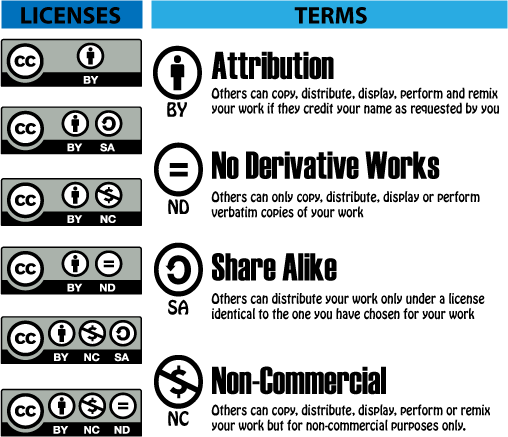 Přehed OA repozitářů
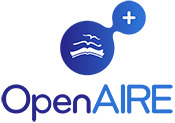 OpenAire
platforma pro publikování určená vědcům
nejen úložiště, ale také legislativa
financováno z projektu Horizont 2010, 3 roky
zapojeno 27 zemí
500+ repozitářů a OA časopisů
nejen publikace a články, ale i datasety
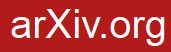 ArXiv
preprinty a vědecké publikace
oblast fyziky, matematiky, PC vědy, kvantitativní biologie a nelineárních věd
provozuje Cornell University Library
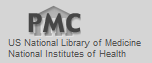 PubMed Central
repozitář provozovaný U.S. National Institutes of Health's National Library of Medicine
oblast biomedicíny a přírodních věd
2200+ časopisů (FT)
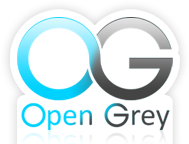 OpenGrey
databáze šedé literatury v režimu OA
700.000+ záznamů
zapojeno 14 institucí
Národní technická knihovna v Praze
polovina záznamů z humanitních a společenských věd
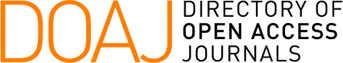 DOAJ
adresář open access časopisů
vyhledávání titulů časopisů
vyhledávání článků
zapojeno 136 zemí
10.000+ časopisů
formulář pro přihlašování repozitářů
metadata pro import článků
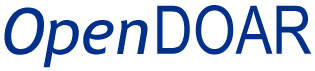 OpenDOAR
adresář open access repozitářů
2726 repozitářů z celého světa
vyhledávání repozitářů
prohledávání obsahu repozitářů 
Google technologie
OpenDOAR charts – statistiky, widget do stránek
ROAR
Registry of Open Access Repositories
financováno z JISC
v rámci projektu ePrints
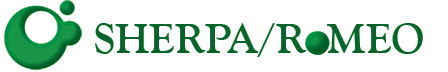 SHERPA/RoMEO
projekt na podporu autoarchivace článků (preprintů a postprintů)
definice archivační politiky
repozitář
Přístup nakladatelů
Oxford Open
Cambridge Journals OA
Emerald Open Access
Science Direct OA (Elsevier)
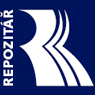 Repozitář.cz
vyvíjí MU
repozitář dokumentů zaměstnanců MU
snaha o povinnost na MU
nepodařilo se, pouze doporučeno
prezentace výsledků OA
řeší dlouhodobou archivaci
některé texty po přihlášení
dnes zapojeno 24 institucí
Další české repozitáře
Dspace VŠB - digitální repozitář VŠB v Ostravě
dKNAV – digitální knihovna Akademie věd ČR, obsahuje časopisy jednotlivých ústavů
Digitální univerzitní repozitář UK v Praze
Digitální knihovna Univerzity Pardubice
Národní úložiště šedé literatury - NUŠL
DML-CZ – Czech Digital Mathematics Library (Masarykova univerzita, FI, ÚVT)
Propagace OA přístupu
Aktivity na podporu OA
Portál Openaccess.cz
akce
Open Access Week (eng)
akce AKVŠ
Otevřené repozitáře
Setkání uživatelů Dspace
Open Access aneb Open your mind!
portály
VŠB, ČVUT, VUT
publikace
Open access na VUT v Brně
OA a knihovny
Jak se mohou zapojit knihovny?
informační podpora
pomoc s publikováním
konzultace, portály,…
zapojení do akcí OA
propagace licencí CC
další aktivity
vybudování otevřeného repozitáře
podpořit ve vlastní instituci nebo ho vybudovat
dbát na zásady návrhu otevřených repozitářů a dodržování standardů
pravidla DRIVER, OpenAire
Doporučená literatura
http://www.openaccess.cz
http://www.openaccessweek.org
Budapešťská iniciativa
Prohlášení z Bethesdy
Berlínská deklarace
SUBER, Peter. Open access, 2012.
O licencích CC
články P. Rygelové a M. Bartoška
Děkuji Vám za pozornost
Martin Krčál
krcal@phil.muni.cz